Усеченный конус. Площадь поверхности усеченного конуса
Ражева Елена Александровна, Баженова Людмила Борисовна
МКОУ «Червленовская СШ»
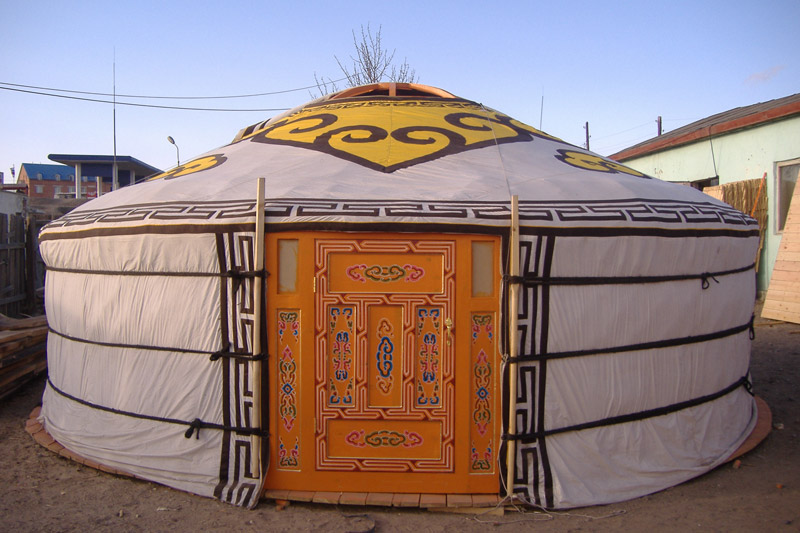 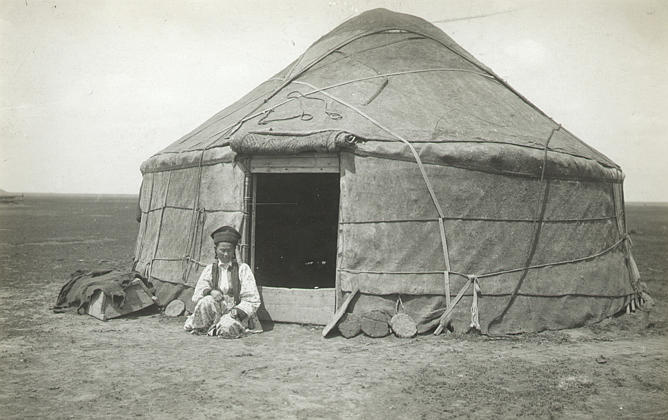 Ромашко Т.В.:«Когда я приехала в село Червленое, то здесь была одна только улица Ленина, по правой стороне которой стояло несколько небольших домиков-мазанок, а по левой три калмыцкие кибитки…»
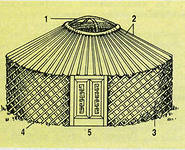 Определение усечённого конуса. Чертеж.
 Элементы усечённого конуса: основания, высота, образующая, осевое сечение, боковая поверхность (отобразить на чертеже)
Площадь боковой поверхности усеченного конуса
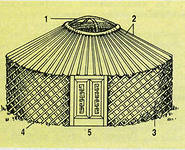 К.Э. Эрендженова «Золотой родник»
Диаметр основания кибитки- 4 метра,
диаметр отверстия сверху- 0,9 метров,
высота решетчатых стен- 1,6 метров,
высота в центре- 4 метра,
длина жерди крыш-3 метра.
Двери: высота -1.4 метра,
                  ширина-1,2 метра.
Домашнее задание
I уровень (обязателен для всех): закончить решение задачи;
II уровень (подготовка к ЕГЭ): дополнительное условие-
Продажу войлока квадратными метрами осуществляют две иностранные фирмы.





В ответ запишите наименьшую стоимость войлока
Домашнее задание
III уровень (по желанию): И. В. Бентковский, в своей книге « Жилище и пища калмыков Большедербетского улуса» так описывает калмыцкую кибитку:
« Кибитка совершенно круглая и имеет в диаметре основание 6 аршинов, на двуаршинной от земли высоте, вверху единственное окно кибитки 5 четвертей в диаметре. Высота всей кибитки в центре ее основания составляет 2 сажени». Сколько квадратных метров войлока потребуется, чтобы покрыть эту кибитку?
(Считать, что двери так же покрываются войлоком)
Спасибо за урок